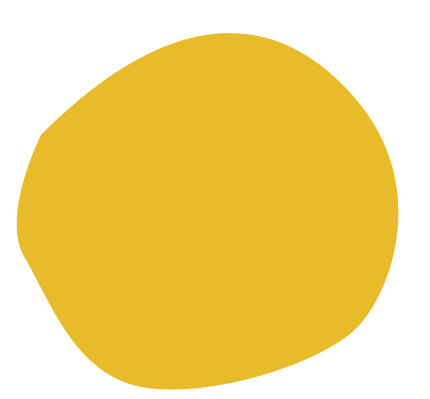 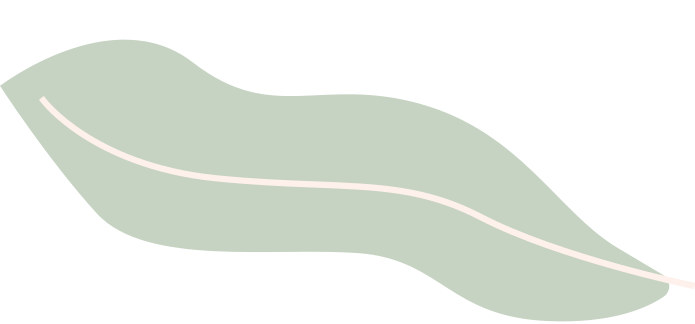 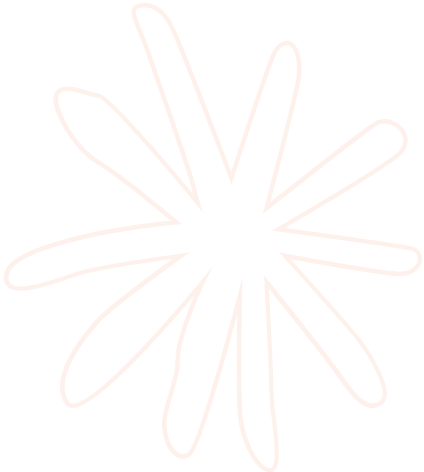 TIPOS DE LENGUAJES
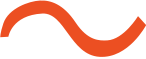 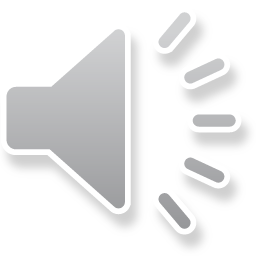 Profesora: Alejandra Duarte
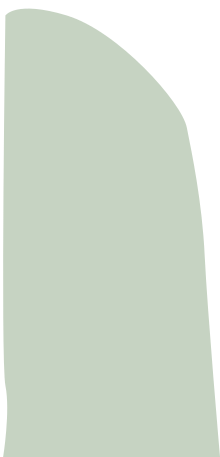 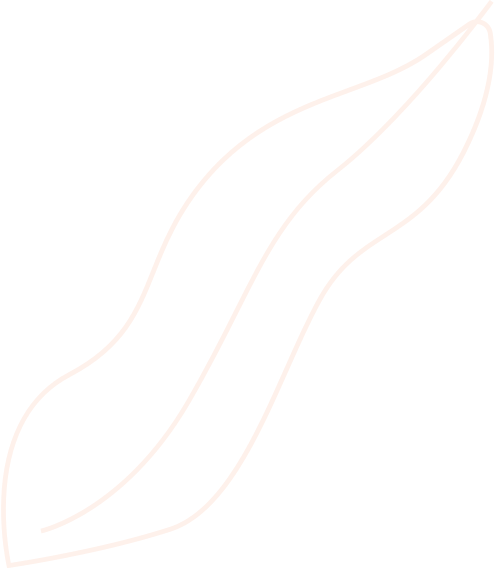 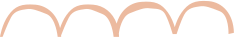 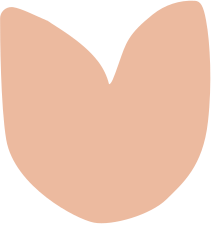 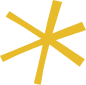 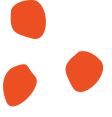 Lenguaje Fonético
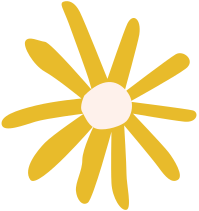 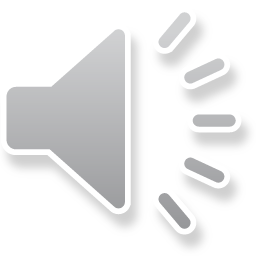 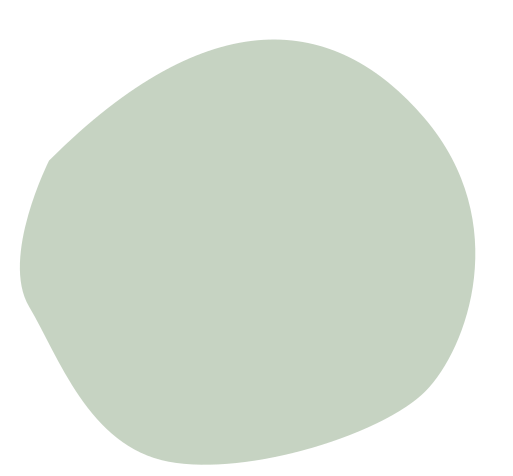 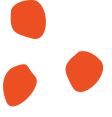 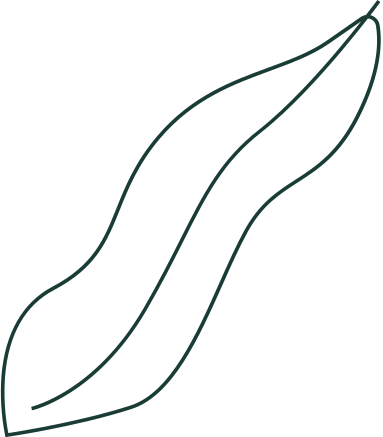 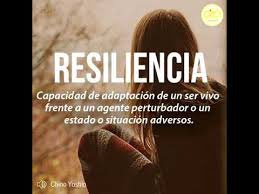 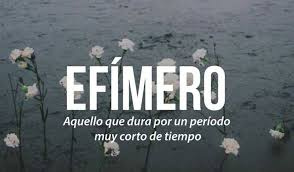 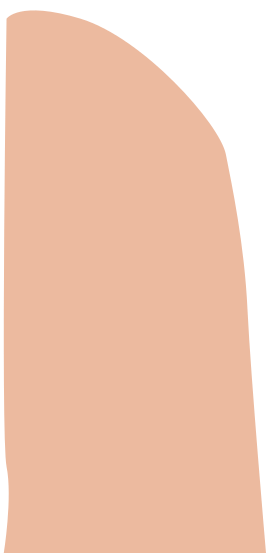 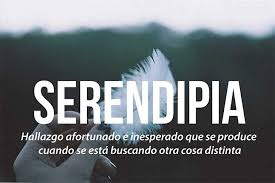 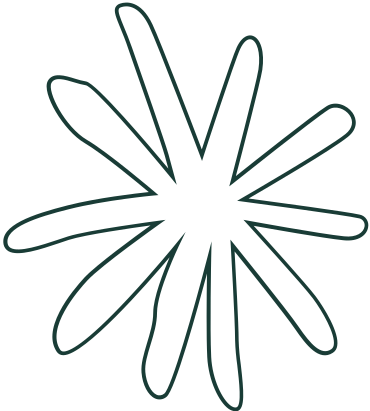 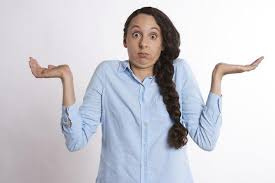 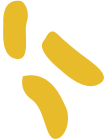 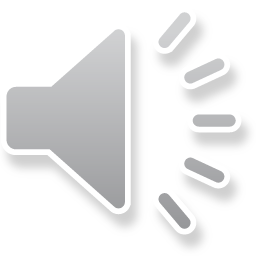 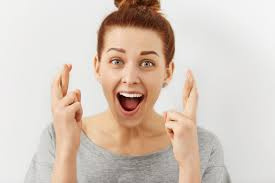 Lenguaje Kinésico
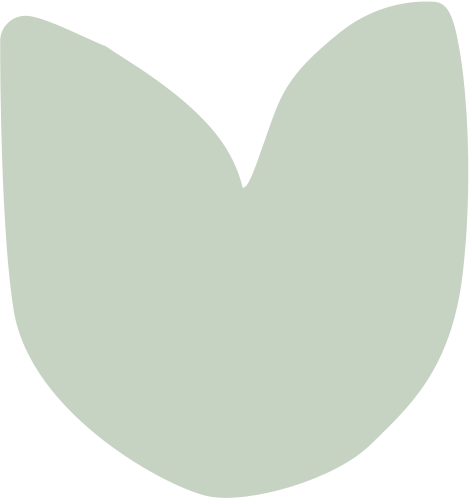 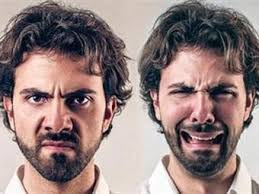 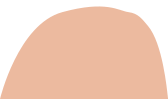 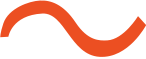 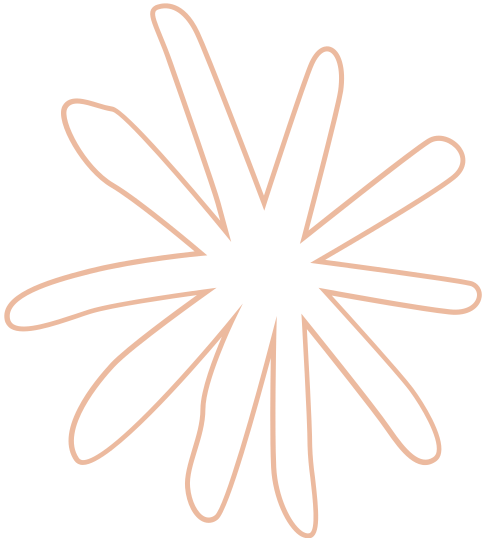 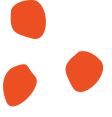 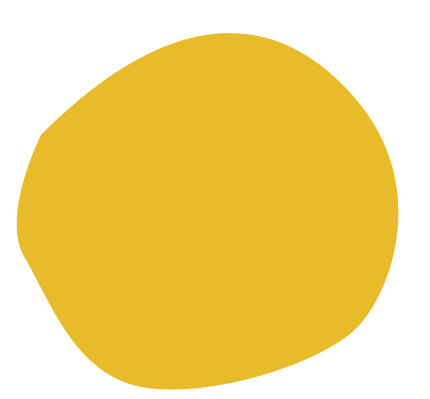 LENGUAJE PRÓXEMICO
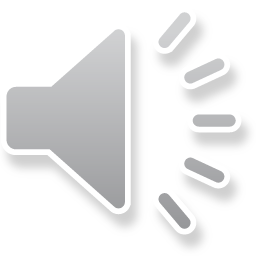 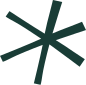 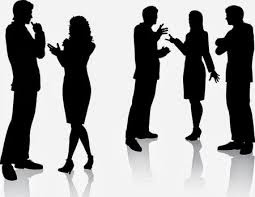 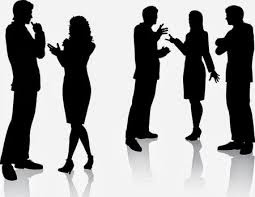 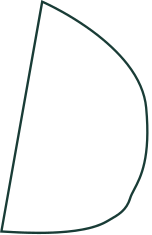 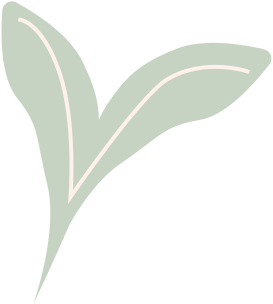 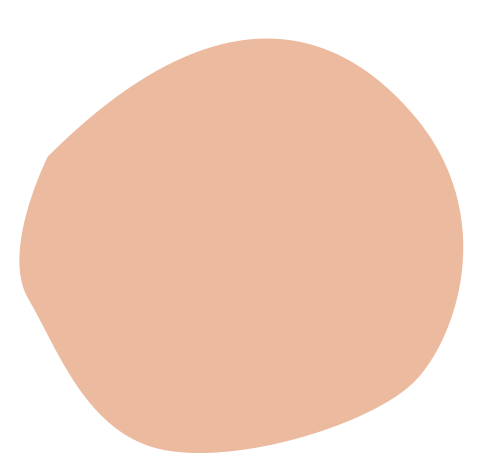 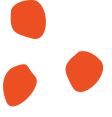 LENGUAJE ICÓNICO
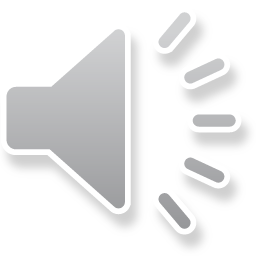 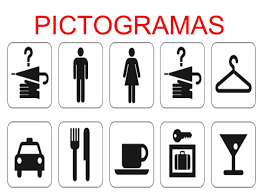 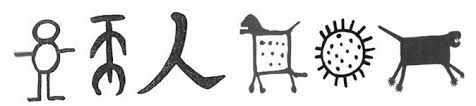 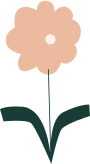 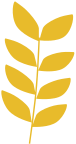 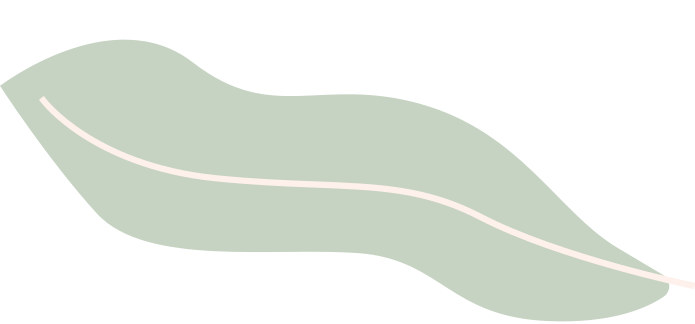 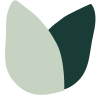 Quality 4
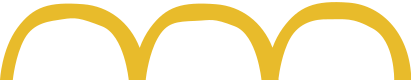 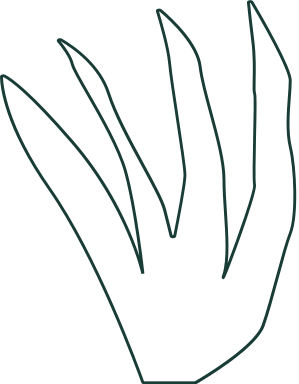 Después de escuchar y ver la presentación.
selecciona una de la propuestas que se dan al final de cada explicación y publícala en el classroom.
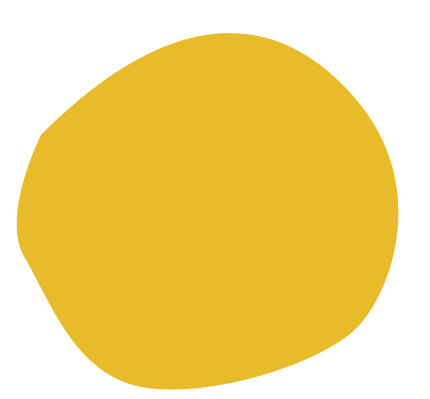 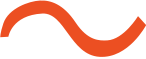 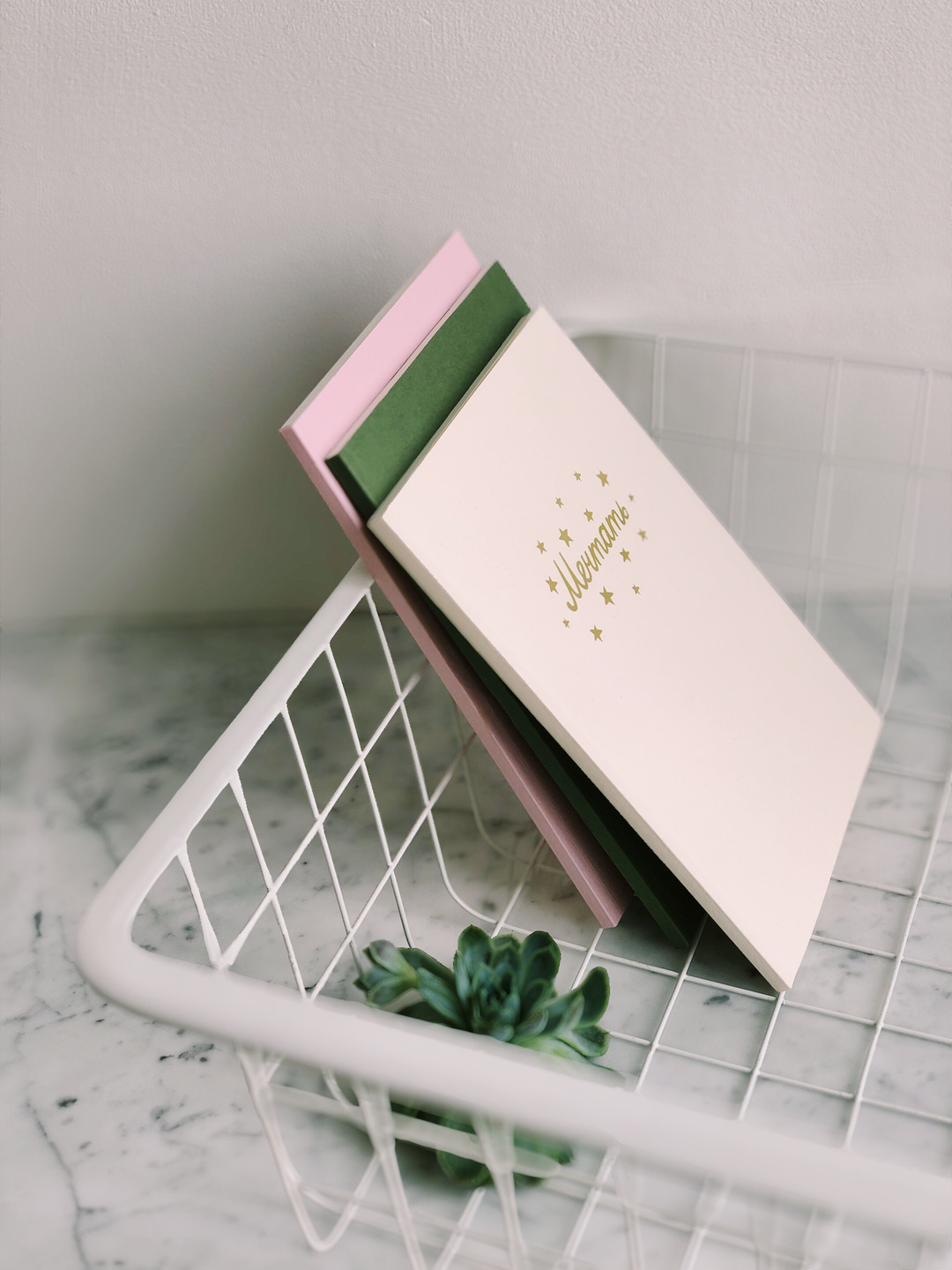 ¿Que debes hacer?
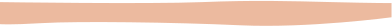 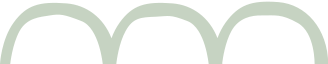 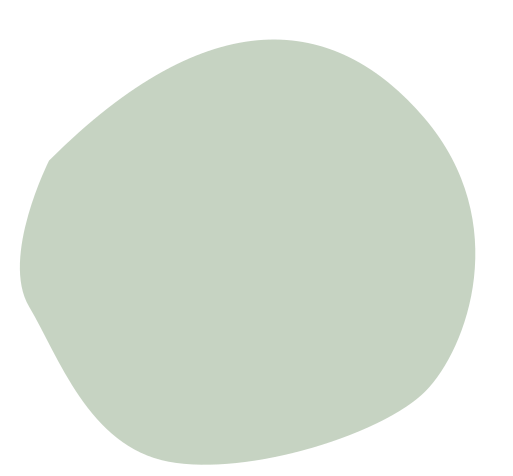 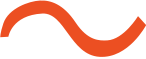 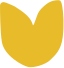 Gracias por su participación
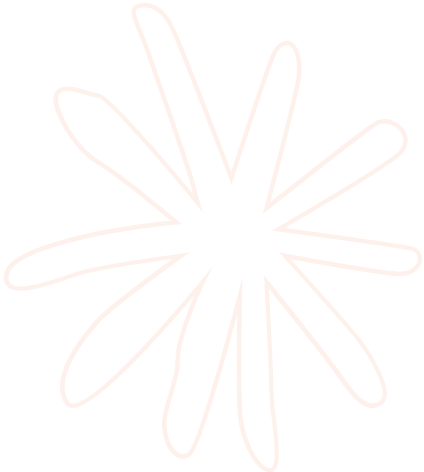 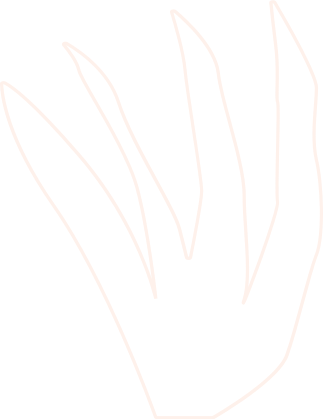 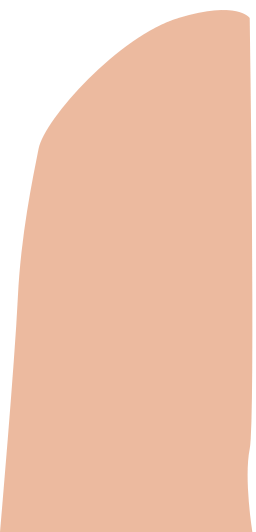 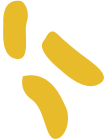 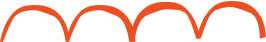